Uwaga, ósmoklasisto!Warto się nad tym zastanowić : czy chcę być mechanikiem, elektrykiem, lekarzem, czy górnikiem? Jaką szkołę wybrać?Może liceum, a może technikum?Charakterystyka szkół ponadpodstawowych
Liceum ogólnokształcące
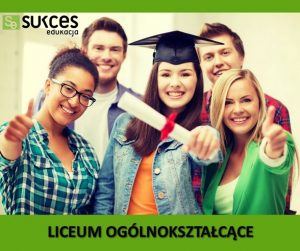 nauka trwa 4 lata
 zapewnia wykształcenie ogólne
 z kilku przedmiotów realizowany jest   program rozszerzony o przygotowanie do egzaminu maturalnego
 kontynuowanie nauki na studiach wyższych po zdaniu egzaminu maturalnego
 kontynuowanie nauki w wybranych zawodach w szkole policealnej lub na kwalifikacyjnych kursach zawodowych.
Kto  wybiera LICEUM ?
Najczęściej liceum wybiera absolwent szkoły podstawowej, który w nauce osiągał bardzo dobre lub dobre wyniki, ma różnorodne zainteresowania, rozumie potrzebę stałego uzupełnienia wiedzy, jest otwarty na zmiany zachodzące w świecie i swoją przyszłość wiąże z ukończeniem studiów wyższych.
Technikum
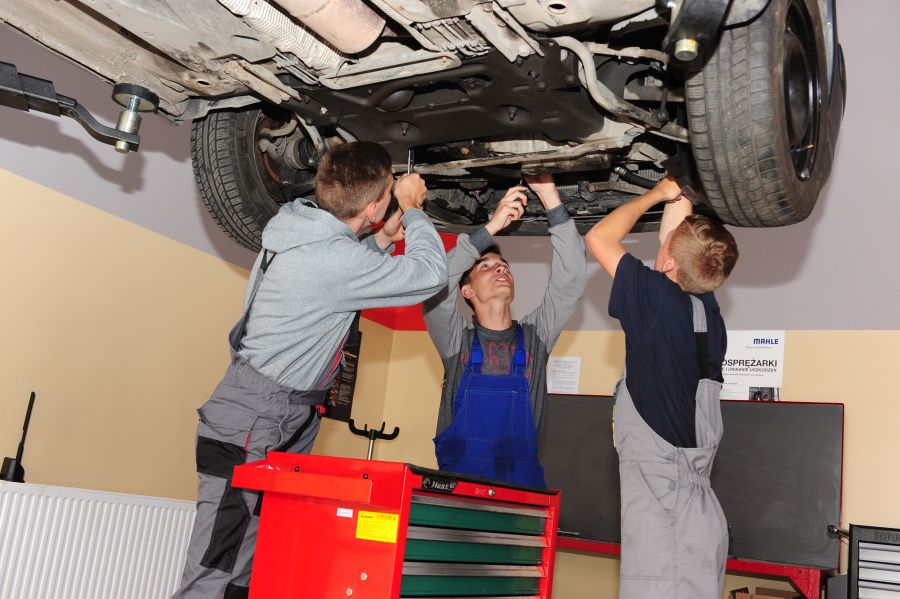 - nauka trwa 5 lat  
 szkoła przygotowuje do egzaminu maturalnego i zawodowego
 proponuje przedmioty na poziomie rozszerzonym
 program nauczania obejmuje oprócz przedmiotów ogólnych i zawodowych praktykę zawodową
 zdanie egzaminu maturalnego umożliwia kontynuowania nauki na studiach wyższych
 umożliwia uzyskanie dyplomu potwierdzającego uzyskanie tytułu technika w wybranym zawodzie po zdaniu egzaminów zawodowych.
Kto wybiera TECHNIKUM ?
Najczęściej technikum wybiera absolwent, który ma wyraźne zainteresowania zawodowe, chce zdobyć zawód i być może kontynuować naukę na studiach wyższych. O miejsce w technikum ubiegają się uczniowie z bardzo różną ilością punktów rekrutacyjnych, zarówno bardzo dobrze uczący się, jak i ci z niższymi wynikami w nauce.
WAŻNE!
Obecnie wzrasta zapotrzebowanie na pracowników posiadających wykształcenie techniczne. Obserwuje się niedobór absolwentów technikum, co wpływa, że propozycje rynku pracy stają się bardziej sprzyjające zarówno pod względem ilości ofert pracy jak i wysokości zarobków.
Branżowa szkoła I stopnia
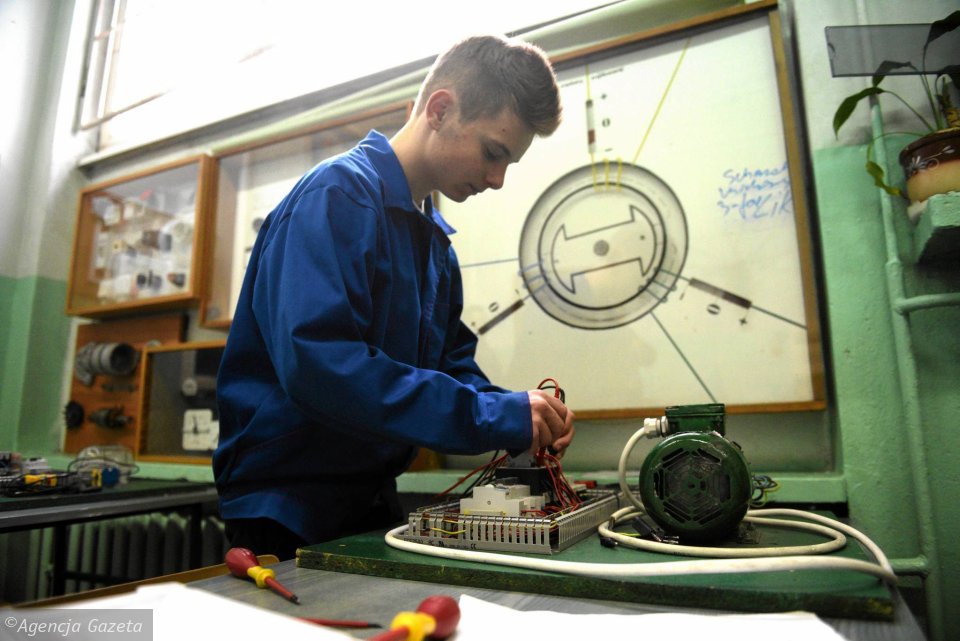 nauka trwa 3 lata
 zapewnia przygotowanie ogólne i zawodowe 
 program nauczania uwzględnia praktyczną naukę zawodu, która może odbywać się w warsztatach szkolnych, Centrum Kształcenia Zawodowego lub u pracodawcy
 umożliwia uzyskanie dyplomu w wybranym zawodzie po zdaniu egzaminów zawodowych
  absolwent tej szkoły może kontynuować naukę w liceum ogólnokształcącym dla dorosłych
 absolwent może kontynuować naukę w Branżowej Szkole II stopnia (dotyczy to tylko wybranych zawodów)
 absolwent tej szkoły może również zmienić lub uzupełnić swoje kwalifikacje na kwalifikacyjnych kursach zawodowych.
Nauka w branżowej szkole I stopnia trwa 3 lata, natomiast w branżowej szkole II stopnia – 2 lata. Kwalifikacyjny kurs zawodowy może obejmować okres nauki do 2 lat.
Kto wybiera SZKOŁĘ BRANŻOWĄ ?
Branżową szkołę I stopnia najczęściej wybiera uczeń, który woli wykonywać konkretną pracę, ma uzdolnienia praktyczne, potrafi już wykonywać niektóre czynności związane z określonym zawodem, chce szybko zdobyć zawód i usamodzielnić się. Aktualnie rynek pracy ceni młodych pracowników, którzy posiadają bardzo konkretne umiejętności i są gotowi dostosowywać się do szybko zmieniających się wymogów rynku pracy.
WAŻNE!
Badania rynku pracy zarówno w Polsce jak i w Europie wskazują, iż spośród 10 zawodów najbardziej dotkniętych niedoborem pracowników, szczególnie poszukiwani są wykwalifikowani pracownicy – po kształceniu zawodowym.
Kwalifikacje zawodowe
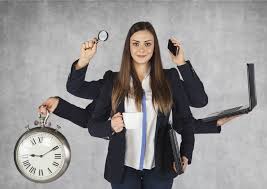 W zawodach zostały wyodrębnione i nazwane kwalifikacje, które będą potwierdzane w ramach egzaminów zewnętrznych. Kwalifikacja zawodowa to zasób wiadomości i zakres umiejętności, pozwalający na samodzielne wykonywanie konkretnego zadania lub zestawu zadań zawodowych i umożliwiający podjęcie pracy.
Po potwierdzeniu każdej kwalifikacji uczeń otrzyma certyfikat. Po potwierdzeniu wszystkich wyodrębnionych w danym zawodzie kwalifikacji i ukończeniu szkoły uczeń otrzyma dyplom z tytułem zawodowym.
WAŻNE!
W Branżowej Szkole I stopnia i Branżowej Szkole II stopnia w zawodach, wyodrębniono tylko jedną kwalifikację. W Technikum w zawodach zostały wyodrębnione dwie kwalifikacje. Każdą kwalifikację uczeń zdaje w czasie nauki na egzaminie zawodowym, do którego przystąpienie jest obowiązkowe.
ZASADY REKRUTACJI DO SZKÓŁ PONADPODSTAWOWYCH
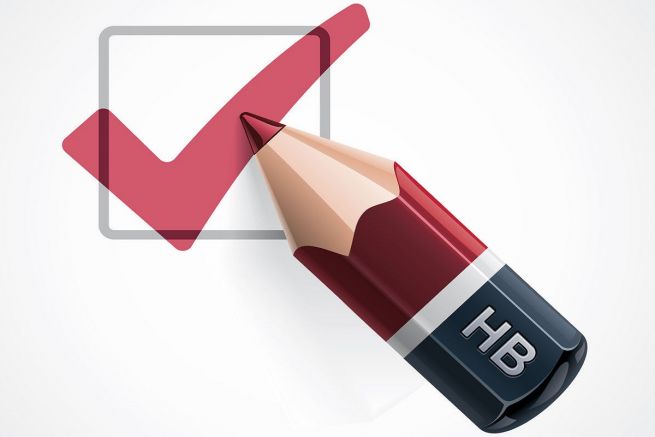 Każdego roku Dolnośląski Kurator Oświaty wydaje zarządzenie o zasadach rekrutacji do szkół obowiązujące w województwie dolnośląskim. Znajdziesz je na stronie kuratorium: www.kuratorium.wroclaw.pl, w zakładce Szkoły, placówki – Rekrutacja. Zarówno od wychowawców jak i doradców zawodowych na bieżąco możesz oczekiwać informacji na temat aktualnych, obowiązujących w danym roku zasad.
Na co warto zwrócić uwagę w procesie rekrutacji
możesz ubiegać się o przyjęcie do dowolnej liczby oddziałów/klas w obrębie trzech szkół ponadpodstawowych, objętych systemem rekrutacji 
możesz ustalić własną listę preferencji, czyli kolejność szkół i klas, którymi jesteś zainteresowany 
jeżeli będziesz ubiegał się o przyjęcie do klasy dwujęzycznej będziesz zobowiązany złożyć w szkole deklarację przystąpienia do dodatkowego sprawdzianu kompetencji językowych, podpisaną przez rodziców lub prawnych opiekunów i przystąpić do sprawdzianu w wyznaczonym terminie
- listy przyjęć uczniów do oddziałów sporządzone są na podstawie sumy punktów rekrutacyjnych, zaznaczonych w podaniu i potwierdzonych odpowiednimi dokumentami (świadectwo ukończenia szkoły podstawowej, zaświadczenie o szczegółowych wynikach egzaminu ósmoklasisty, zaświadczenia potwierdzające pozytywny wynik sprawdzianu kompetencji językowych lub uzdolnień kierunkowych (pozytywny wynik próby fizycznej), zaświadczenie o uzyskaniu wysokiego miejsca w konkursach, (dodatkowe punktowane osiągnięcia wymienione na świadectwie ukończenia szkoły)
- rekrutacja do szkół i klas sportowych oraz szkół mistrzostwa sportowego wymaga spełnienia dodatkowych kryteriów  formalnych, między innymi: będziesz zobowiązany złożyć w szkole w odpowiednim terminie deklarację przystąpienia do dodatkowego sprawdzianu próby fizycznej, zgodę rodziców lub opiekunów prawnych, opinię lekarza medycyny sportowej, opinię trenera
- dopuszcza się również możliwość przeprowadzenia sprawdzianu uzdolnień kierunkowych, jeżeli program nauczania realizowany w danym oddziale lub szkole wymaga od kandydatów szczególnych uzdolnień, np. plastycznych lub muzycznych
laureaci i finaliści ogólnopolskich olimpiad przedmiotowych organizowanych dla uczniów szkół podstawowych oraz laureaci konkursów przedmiotowych o zasięgu wojewódzkim i ogólnopolskim, których program obejmuje w całości lub poszerza treści podstawy programowej, co najmniej jednego przedmiotu (co potwierdza właściwy kurator oświaty, wydając stosowne zaświadczenie), przyjmowani są do wybranej szkoły ponadpodstawowej niezależnie od kryteriów
 po wprowadzeniu ocen i pozostałych informacji do systemu, program komputerowy liczy punkty i kwalifikuje uczniów do danej klasy.
Na koniec Quiz o zawodach
1. Ręczna naprawa uszkodzonych pończoch, skarpet i rajstop nazywa się..a. konwisarstwob. repasacjac. balwierstwo2. Osoba zajmująca się wyłapywaniem bezdomnych zwierząt zwłaszcza psów i kotów, nazywa się:a. mincerzb. hycelc. broker3. Osoba zajmująca się badaniem pisma np. do celów sądowych i dochodzeniowych, nazywa sięa. grafologb. giserc. geodeta4. Goleniem, kąpaniem, czyszczeniem uszu, rwaniem zębów, upuszczaniem krwi zajmował się:a. strzykaszb. cyrulikc. ceklarz
5. Rzemieślnik odlewający z brązu, miedzi, mosiądzu lub spiżu dzwony, lufy do dział, posągi etc nazywa się:a. zecerb. garncarzc. ludwisarz6. Jak nazywa się lekarz- specjalista, który leczy dzieci?........................................7. Z pośród podanych grup wybierz grupę zawodów związanych tylko z ochroną zdrowia.a. jubiler, farmaceuta, blacharzb. protetyk słuchu, ortopeda, farmaceutac. stomatolog, opiekunka dziecięca, pielęgniarz8. Z podanych grup wybierz grupę zawodów związanych tylko z budownictwem i montażem:a. spedytor, elektromechanik, spawaczb. murarz, księgowy, stolarzc. architekt, murarz, glazurnik

9. Czym zajmuje się fototechnik?a. wykonuje badania wzrokub. rejestruje i obrabia obraz i wykonuje projekty multimedialnec. wykonuje odbitki drukarskie
10. Czym zajmuje się spedytor?a. organizuje i nadzoruje transportb. organizuje i prowadzi ruch pociągówc. obsługuje podróżnych w portach i terminalach11. Czym się zajmuje florysta?a. prowadzi produkcję rolnicząb. prowadzi uprawy ogrodniczec. projektuje i wykonuje kompozycje roślinne12. Do podanego opisu dobierz odpowiadający mu zawód:„Wykonuje, montuje, remontuje i dokonuje rozbiórki pokryć dachowych”a. zdunb. kominiarzc. dekarz13. Do podanego opisu dopasuj odpowiadający mu zawód„Wytwarza wyroby galanteryjne ze skóry, tworzyw sztucznych i materiałów włókienniczych”a. kaletnikb. krawiecc. kowal
14. Z podanej grupy wybierz zawód zaliczany do zawodów przyszłości.a. ślusarzb. sprzedawcac. informatyk15. Z podanych zawodów wybierz zawód zaliczany do zawodów ginących:a. szklarzb. fryzjerc. mechanik pojazdów samochodowych16. Pracując jako tyfloinformatyk z kim lub z czym będziesz miał kontakt?a. z osobami niewidomymi i słabowidzącymib. z osobami starszymic. z urządzeniami na pokładach samolotów17. Czym zajmuje się:Hipoterapeuta........................................Webmaster........................................Groomem........................................18. W którym z poniższych zawodów pracuje się zarówno w pomieszczeniu jak i na świeżym powietrzu:a. kaletnikb. archiwistac. geodeta
Ciekawe jak sobie poradziłeś …
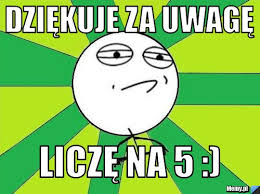